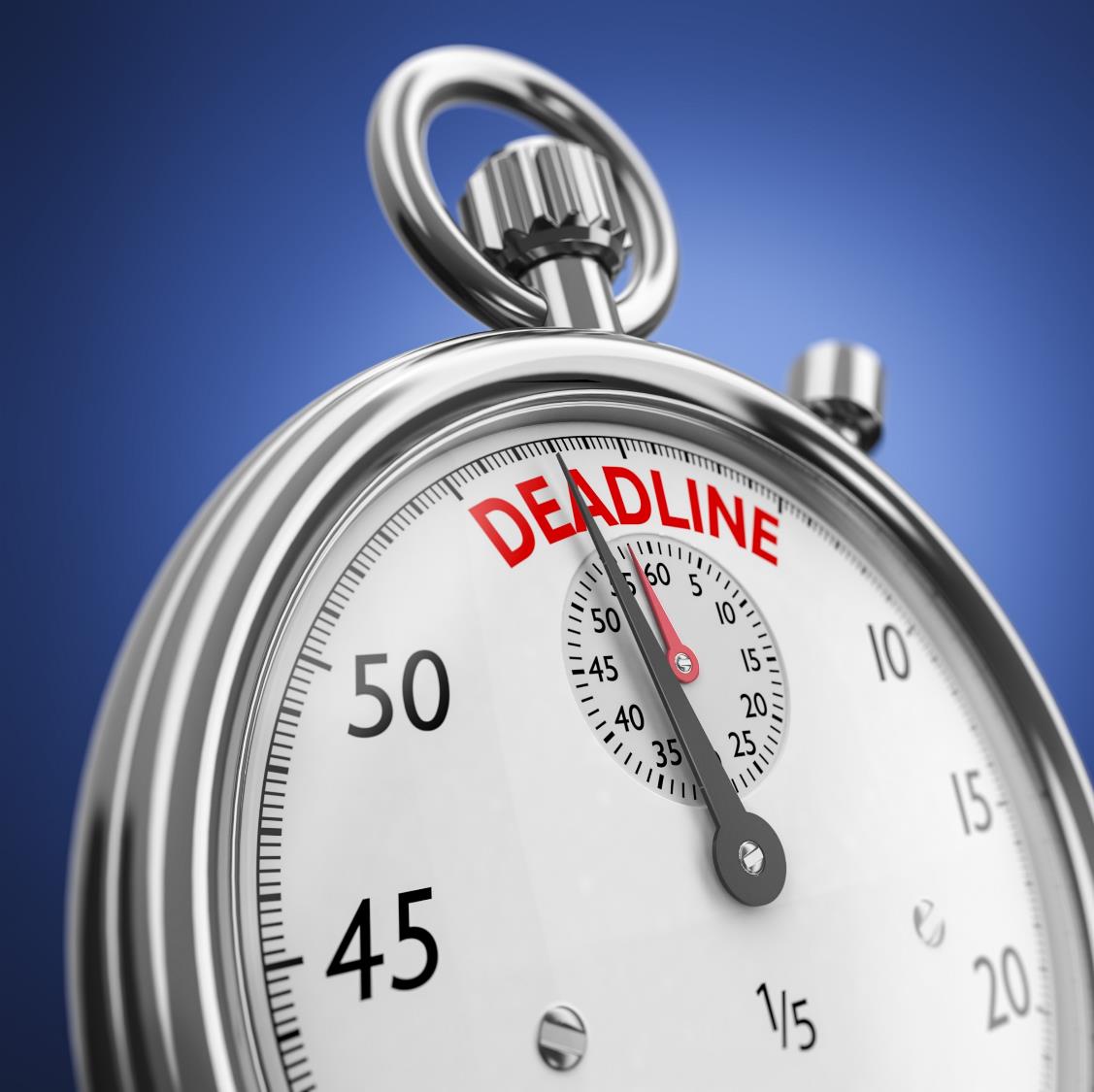 Hvordan måle tid?
Å måle tid
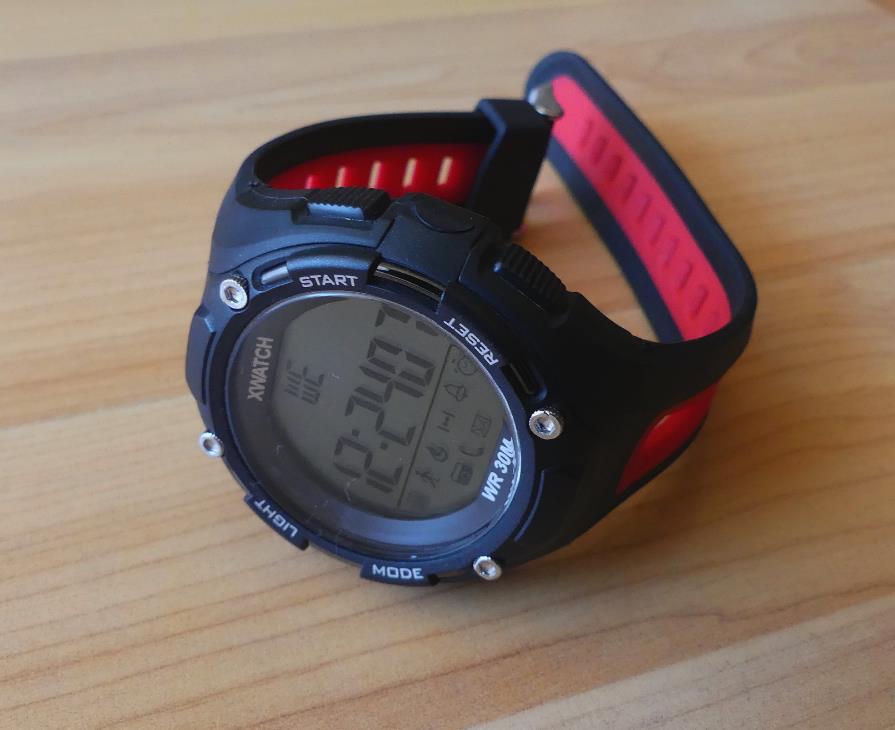 Dere har nå brukt klokke til å ta tida og til å legge sammen totalt brukt tid i ei gitt løype. 
Vi skal nå legge inn tidene til alle gruppene i en felles tabell og se hvem som kom nærmest idealtida.
Totaltida på hver gruppe
Hvilke strategier brukte dere?
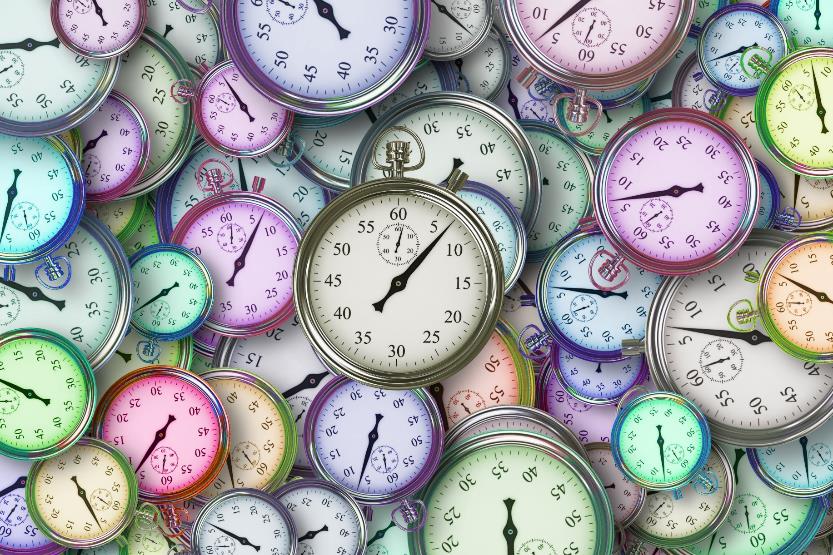 Hvilken strategi fungerte best? Hvorfor?
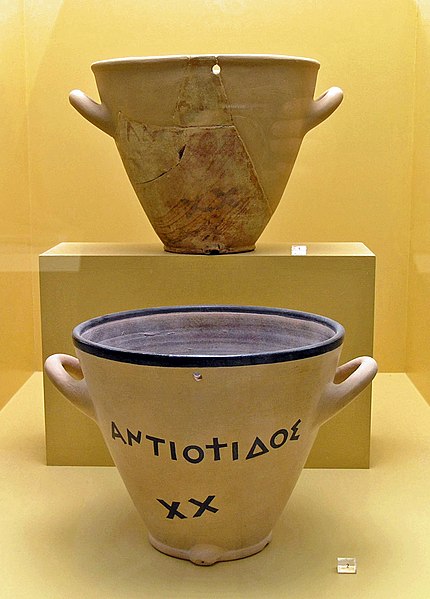 De eldste klokkene
Noen av de eldste klokkene vi kjenner til, er vannklokker (vannur). 
Vannklokkene hadde et lite hull i bunnen. Når beholderen var tom for vann, hadde den tilmålte tida gått.
Men vannklokker måtte da være upraktiske å ta med seg?
Rekonstruksjon av en leireoriginal fra slutten av 500-tallet f.Kr. Ancient Agora Museum i Athen. Marsyas, CC BY-SA 2.5
[Speaker Notes: Ev. ekstra informasjon: 
Vannklokker ble allerede brukt i Egypt fra ca. 1500 f.Kr.
Vannklokkene ble blant annet brukt til å begrense taletiden ved de greske domstolene
Taleren fikk for eksempel tildelt en beholder med 120 liter vann, og når den var tom etter ca. 20 minutter, var taletiden ute.]
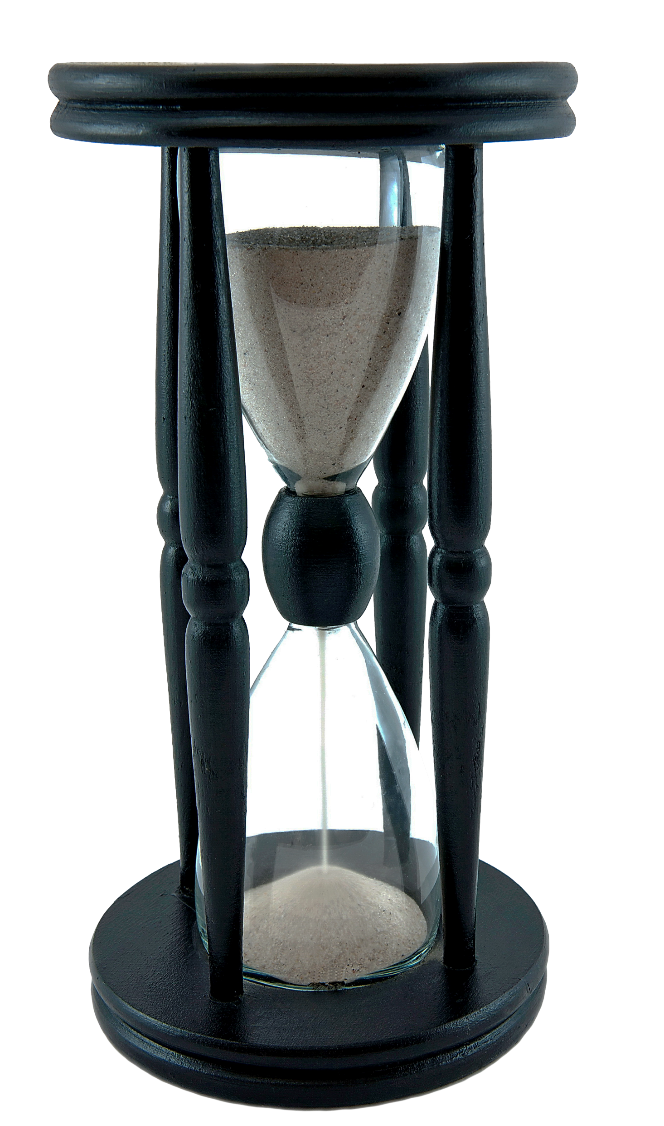 Timeglass (sandur)
Timeglass var en vanlig tidsmåler i middelalderen, og det er fortsatt i bruk i dag, for eksempel i brettspill. 
Timeglass fungerer litt på samme måte som vannklokkene, men de er mye enklere å ta med seg.
[Speaker Notes: Ev. ekstra informasjon: 
Et timeglass består av to beholdere som er forbundet til hverandre med et tynt rør. Den ene beholderen er nesten full med fin sand, som renner gjennom røret og ned i den andre beholderen.
Timeglasset tilpasses ønsket tid med å variere mengde sand, og tykkelsen på røret mellom beholderne.]
Atomur
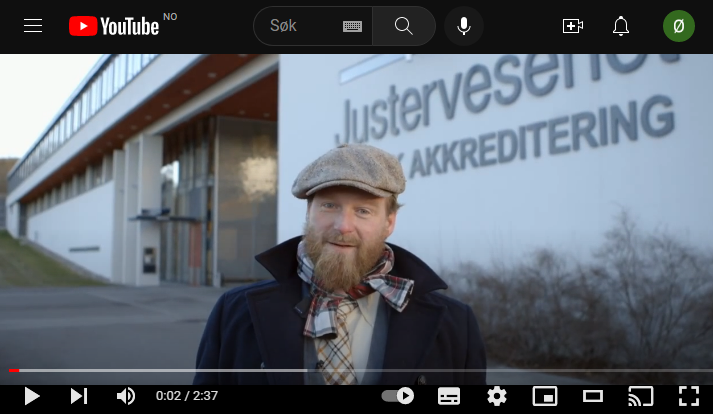 De mest nøyaktige klokkene i dag kalles atomur. I løpet av en million år vil atomuret ha et avvik på rundt ett sekund. Nøyaktig tidsmåling er viktig for blant annet satellittnavigasjon.
Atomklokker måler norsk tid hos Justervesenet - YouTube
[Speaker Notes: Ev. ekstra informasjon: 
Riktig tid baserer seg på ca. 500 atomur rundt om i verden. Fire av disse ligger i Norge. 
Atom-armbåndsur holder seg oppdatert ved hjelp av radiosignaler fra disse 500 atomurene.]
Måling av tid
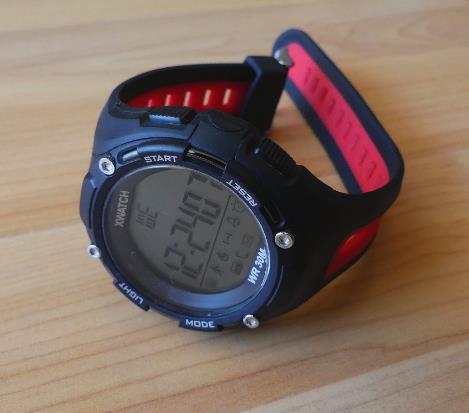 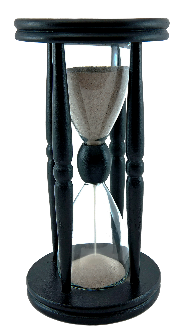 Teknologi for å måle tid har utviklet seg gjennom flere tusen år. Etter hvert har ulike teknikker gjort tidsmåling mer og mer nøyaktig.
Måling av tid er et eksempel på hvordan naturvitenskapelig kunnskap og teknologi er utviklet og utvikler seg.
Tenk-par-del:Er timeglasset nøyaktig nok til å ta tida i tidsstafetten?
Nei, timeglasset egner seg bare til å måle hele minutter.
Med atomuret ville det blitt mye mer nøyaktig.
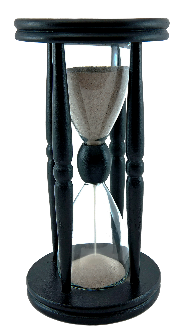 Det spørs hvor nøyaktig man starter og slutter tidtakinga.
Det går fint hvis timeglasset er smalt nok.
Hva mener du?